مراحل خشم :
1( مرحله شلیک کننده
2( مرحله تشدید-
3( مرحله بحران-
4( مرحله پس از بحران/ افسردگی-
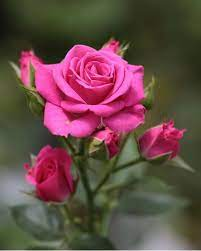 عوامل برانگیزنده خشم
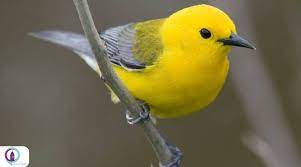 عوامل اجتماعی اقتصادی
موضوعات بین فردی
عوامل شناختی 
وضعیت سلامت 
مصرف الکل و مواد 
استرس
سایر هیجانات 
مشکلات و اختلالات روان پزشکی 
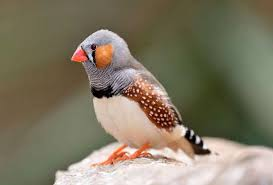 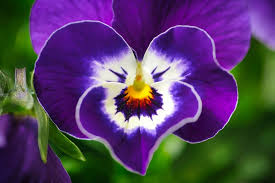 چه چیز خشم را بدتر می کند؟
در حالی که عوامل فوق، شلیک کننده های فوری برای خشم هستد، عوامل دورتری هم وجود دارد.این ها عواملی
هستند که بیشتر فرد را مستعد به تجربه خشم می کنند و تعیین می کنند که آیا در صورت بروز عوامل فوق، فرد
عصبانی می شود یا خیر. این عوامل شامل خستگی، کم خوابی یا بد خوابی، مصرف زیاد مواد محرک مانند کافئین،
نیکوتین و استروئیدها هستند. علاوه براین عوامل محیطی شامل سرو صدا، عدم وجود استانداردهای بهداشتی، درجه
حرارت بالا و گرمای زیاد، آلودگی هوا، زندگی در یک منطقه شلوغ ، خیابان ها وکوچه های کثیف، ازدحام و ترافیک
سنگین نیز می تواند استرس را افزایش داده و احتمال عصبانی شدن را افزایش دهد
آیا خشم هیجان خوبی است؟
خشم یک واکنش هیجانی طبیعی است که همه افراد گاهی آن را تجربه می کنند و کارکرد انطباقی دارد.
تفاوت اصلی بین خشم مناسب و نا مناسب آن است که خشم طبیعی و مناسب ، مشکلات را حل می کند ولی خشم نامناسب مشکلات بیشتری را خلق می کند. خشم نامناسب ممکن است در به دست آوردن منافع خیلی کوتاه مدت خیلی موثر باشد ولی هزینه های  زیادی به همراه دارد.
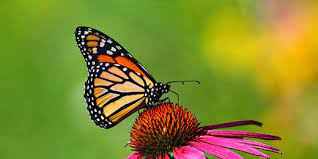 سبک های ابراز خشم و آثار آن
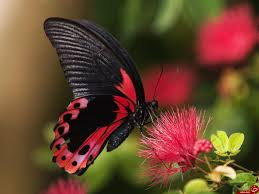 1. سرکوب خشم
2. جابجایی خشم
3. پرخاشگری
4. پرخاشگری منفعل
5. خشم قاطعانه
اثرات خشم
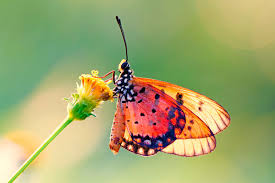 الف- اثرات خشم بر بدن
فشار خون و بیماری قلبی – عروقی
استروک
بیماری های ریوی و آسم 
دیابت
سرطان
آرتریت ها 
چاقی و مشکلات خوردن 
سندرم روده تحریک پذیر 
درد
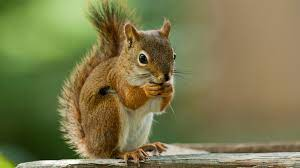 ب- اثرات روی سلامت روان
ج- اثرات روی زندگی خانوادگی
د- اثرات روی دوستی ها
ه- اثرات روی تحصیل و کار
د- اثرات قانونی و اقتصادی